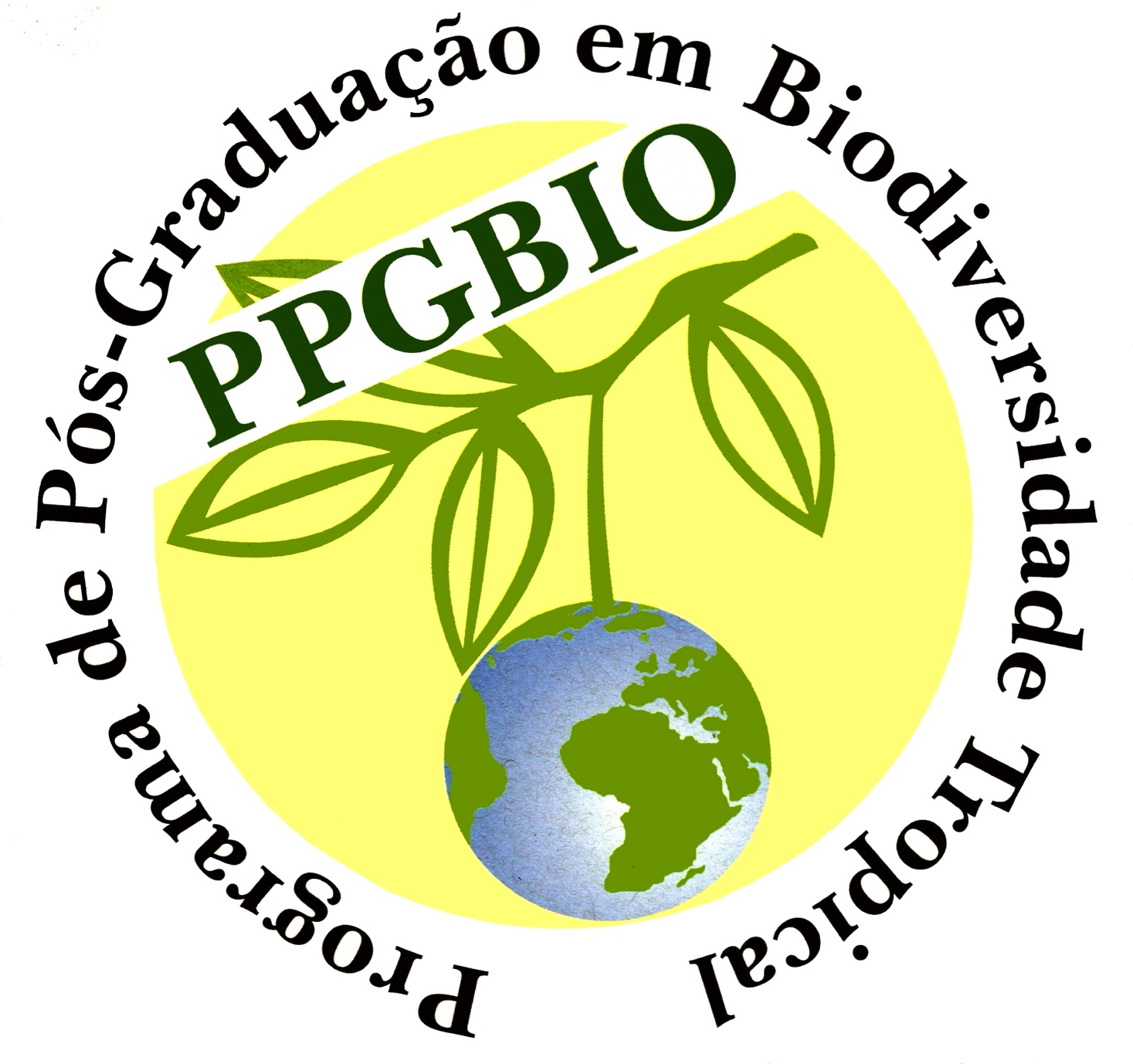 I International Symposium
V PPGBIO Meeting
07-09 October 2014
Macapa-AP
TITLE
Author1, Author2
1Affiliation1, 2Affiliation2
Reservatório de gás (arenito)
Rocha geradora (xisto)
FUNDING